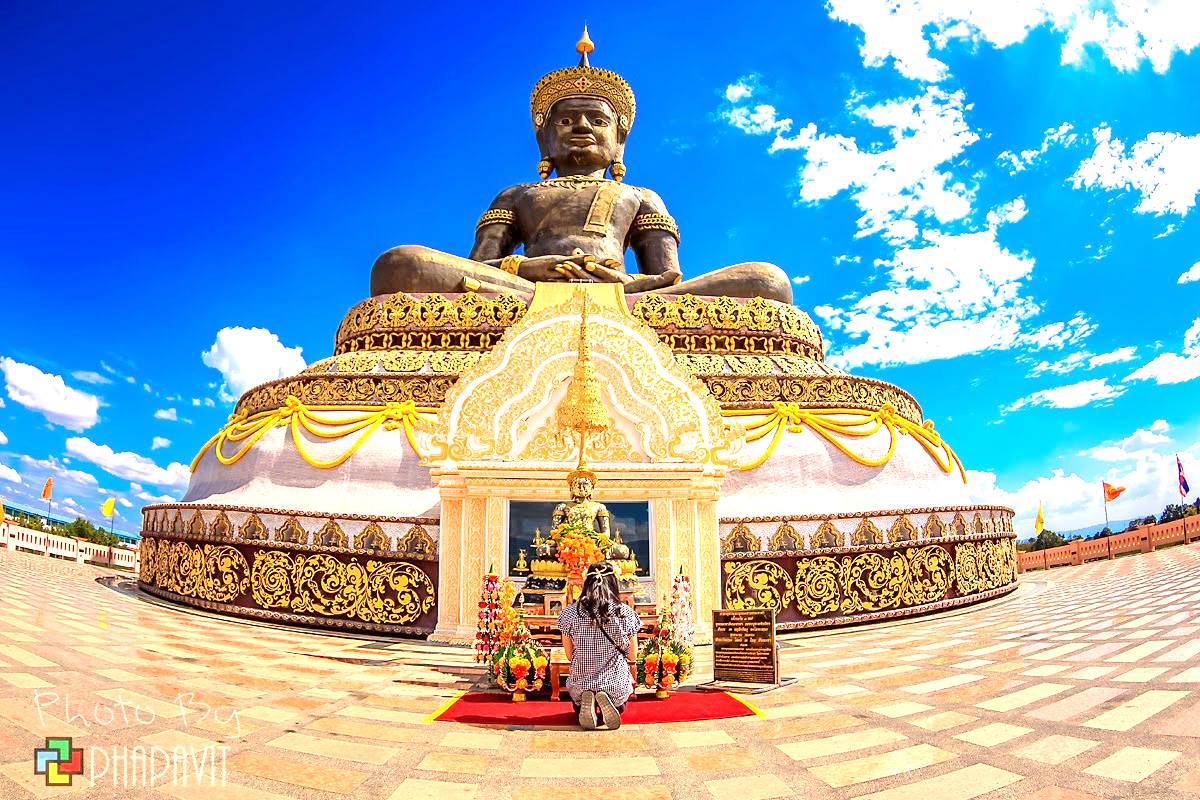 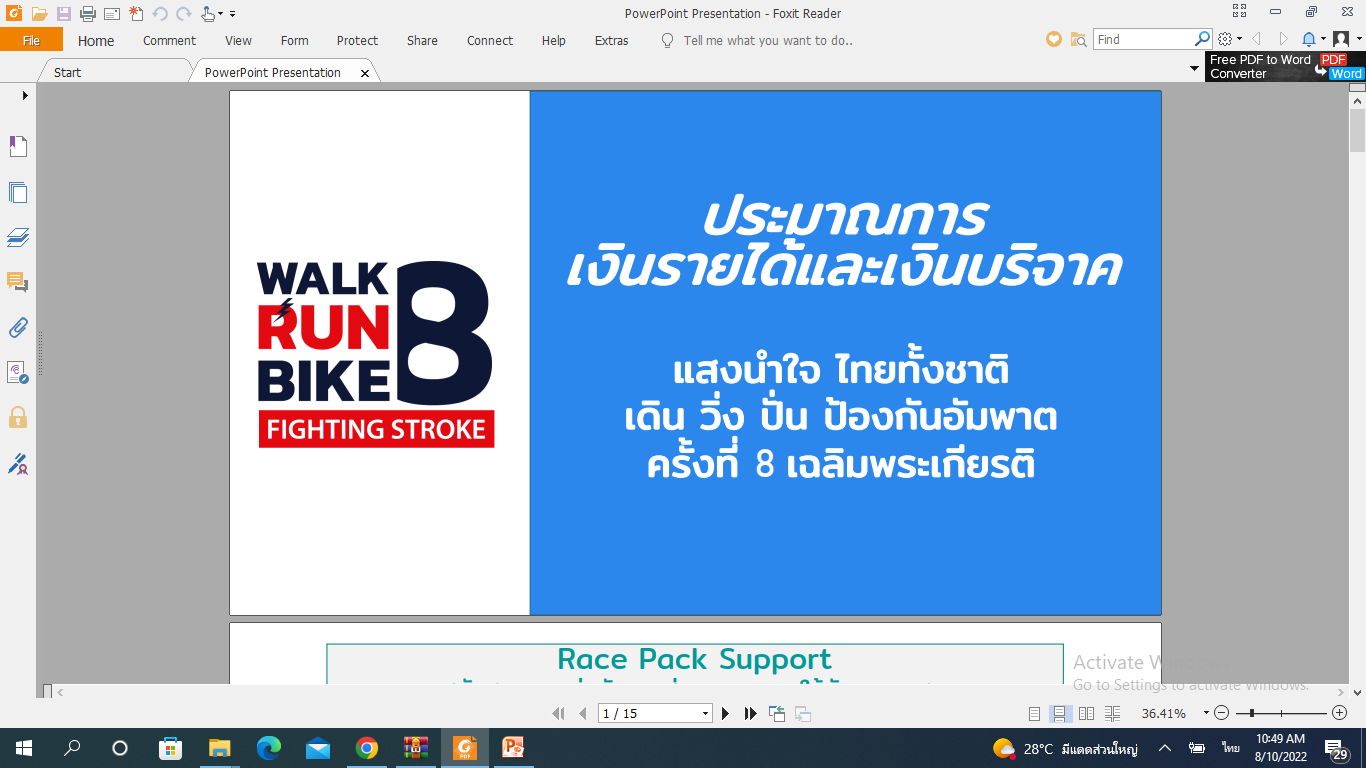 สรุปผลการดำเนินงาน โครงการ แสงนำใจไทยทั้งชาติ 
เดิน วิ่ง ปั่น ป้องกันอัมพาต ครั้งที่ 8 เฉลิมพระเกียรติ จังหวัดเพชรบูรณ์
วันที่ 2 พฤศจิกายน 2565
โดย กลุ่มงานควบคุมโรคไม่ติดต่อฯ
สำนักงานสาธารณสุขจังหวัดเพชรบูรณ์
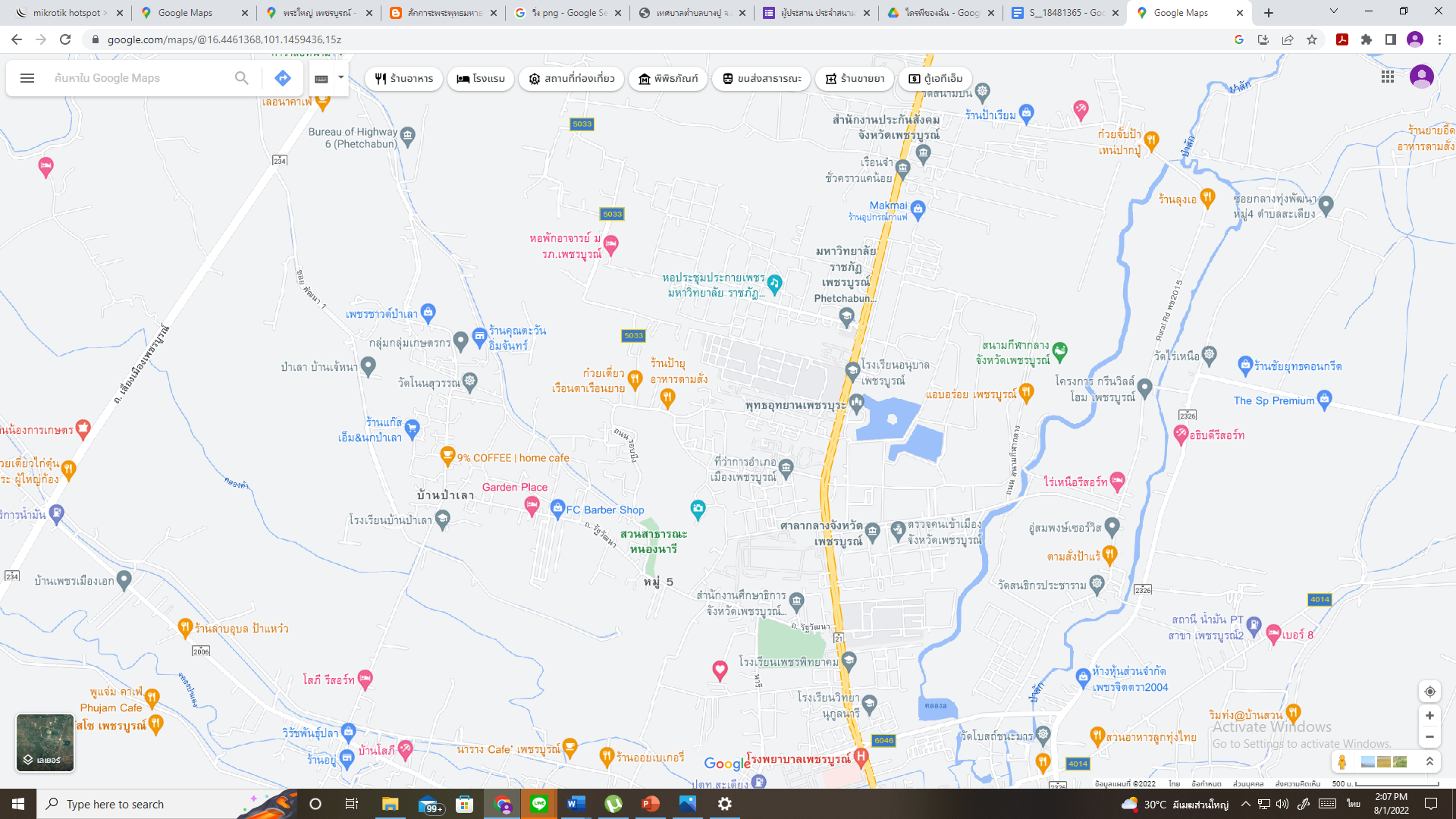 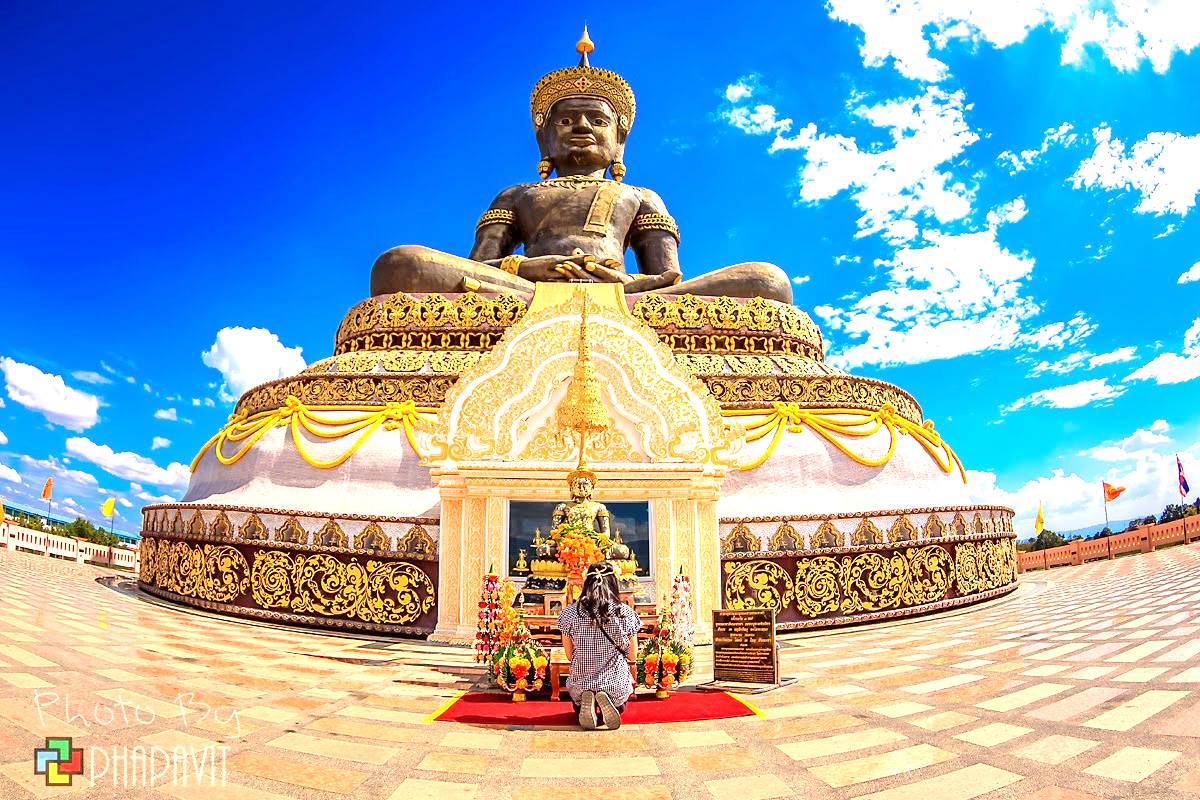 10 กิโลเมตร
5 กิโลเมตร
Start-finish
โครงการแสงนำใจไทยทั้งชาติ 
เดิน วิ่ง ปั่น  ป้องกันอัมพาต ครั้งที่ 8เฉลิมพระเกียรติ จังหวัดเพชรบูรณ์
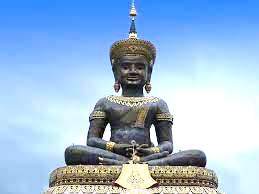 3 กิโลเมตร
วันอาทิตย์ที่ 30 ตุลาคม 2565
ระยะททาง 3 , 5 , 10 กิโลเมตร
ณ พุทธอุทยานเพชรบุระ
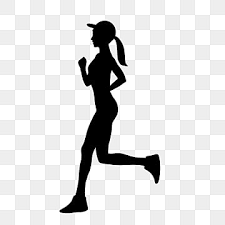 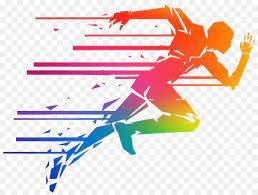 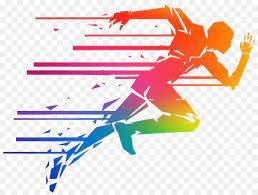 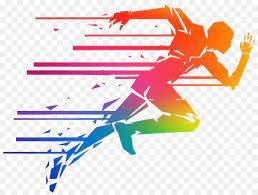 สรุปจำนวนผู้เข้าร่วมกิจกรรม(วันอาทิตย์ที่ 30 ตุลาคม 2565)
ลำดับที่ 16 ของประเทศ
กิจกรรมระหว่างวันที่ 21 – 30 ตุลาคม 2565
จัดนิทรรศการให้ความรู้
โรคหลอดเลือดสมอง
จัดนิทรรศการเฉลิมพระเกียรติ
พระบาทสมเด็จพระเจ้าอยู่หัว และ
สมเด็จพระนางเจ้าพระบรมราชินี
กิจกรรมออกกำลังกาย
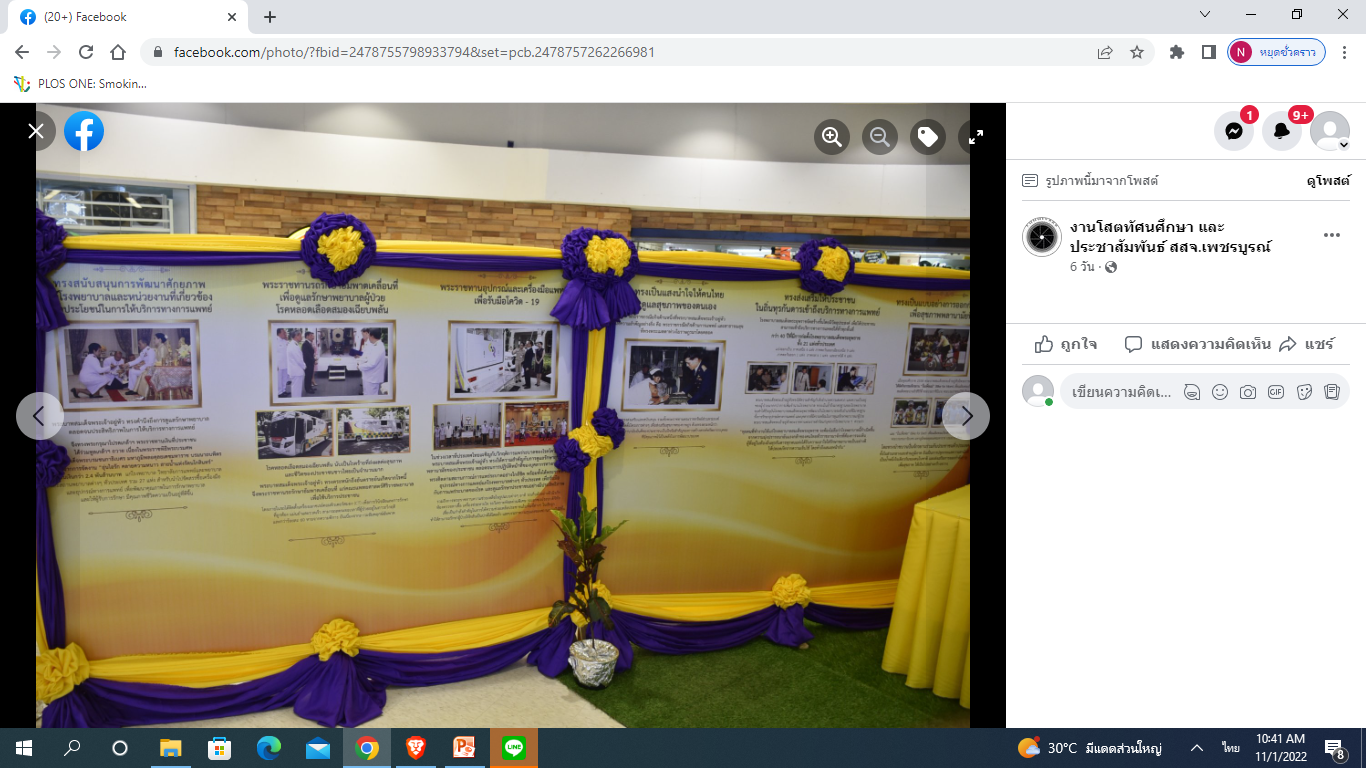 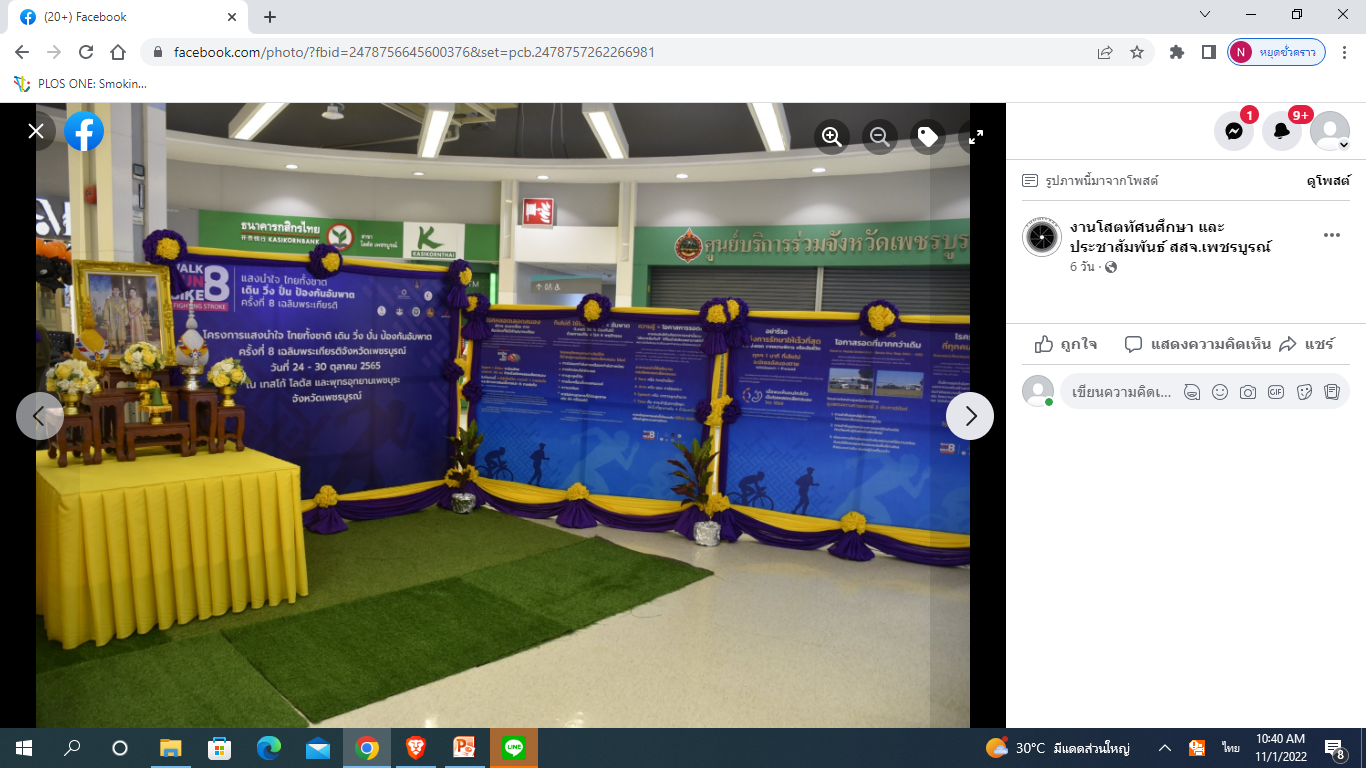 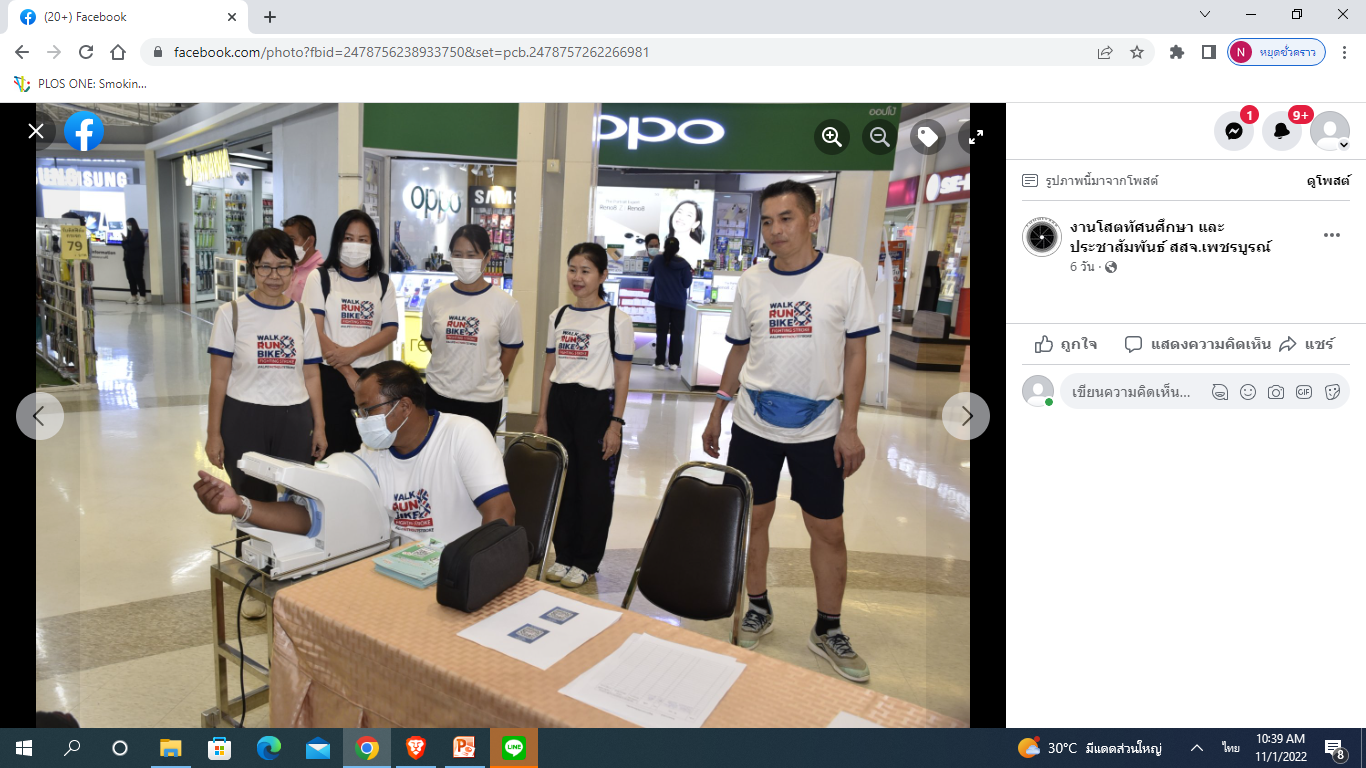 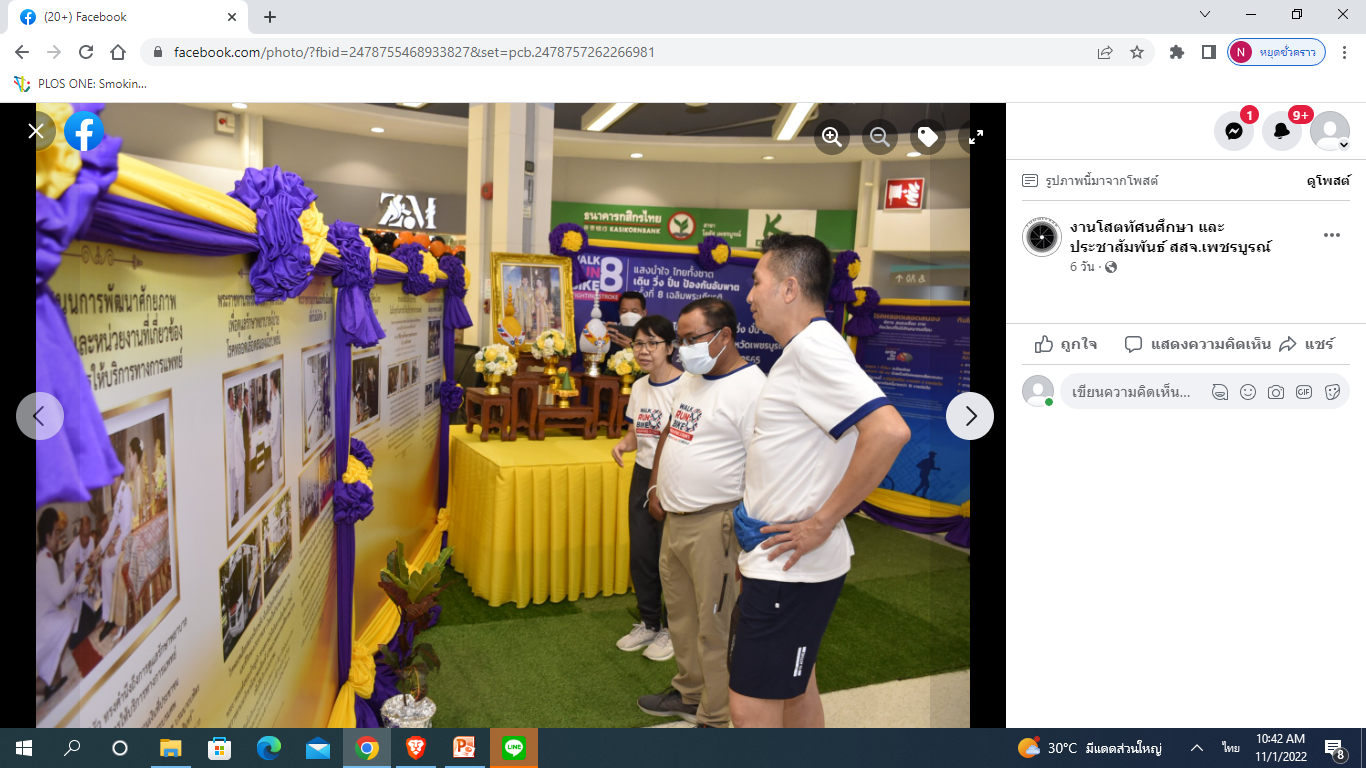 โรงพยาบาลสมเด็จพระยุพราชหล่มเก่า
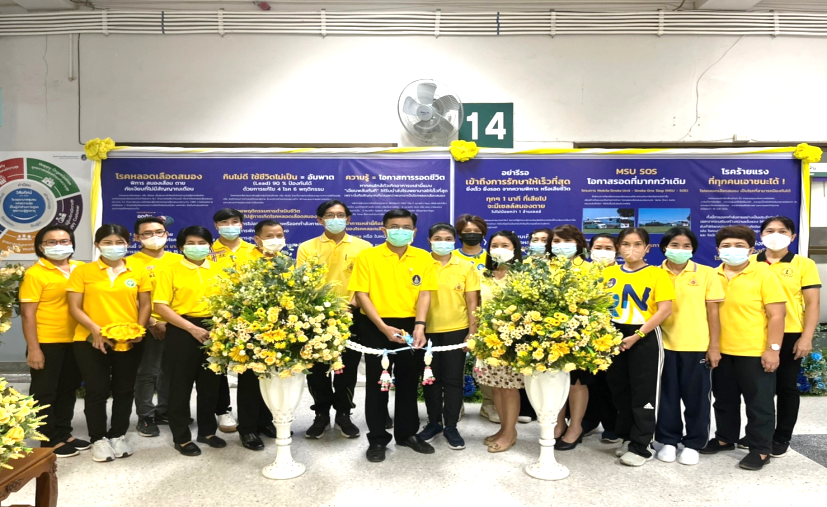 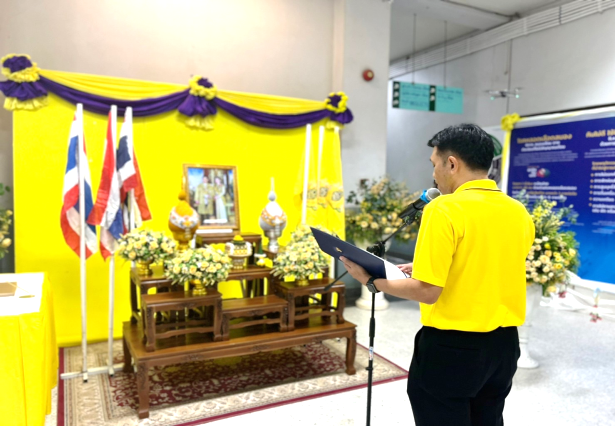 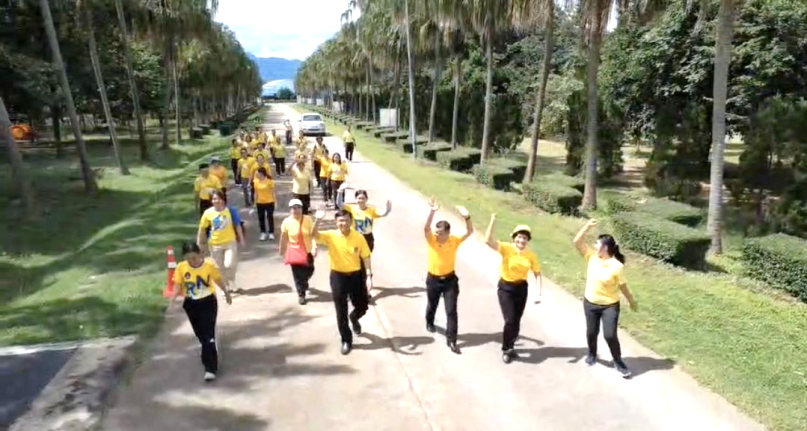 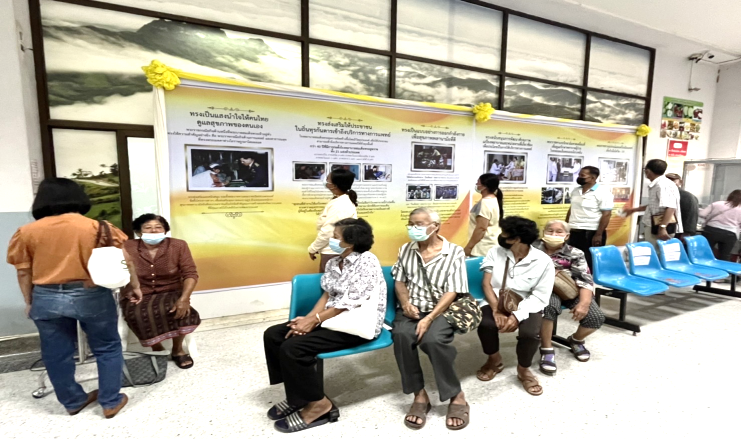 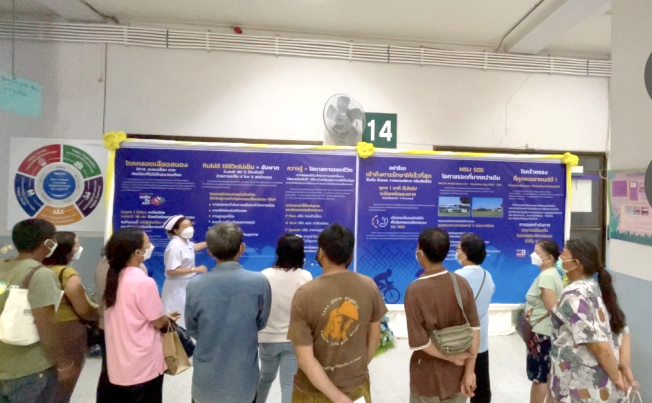 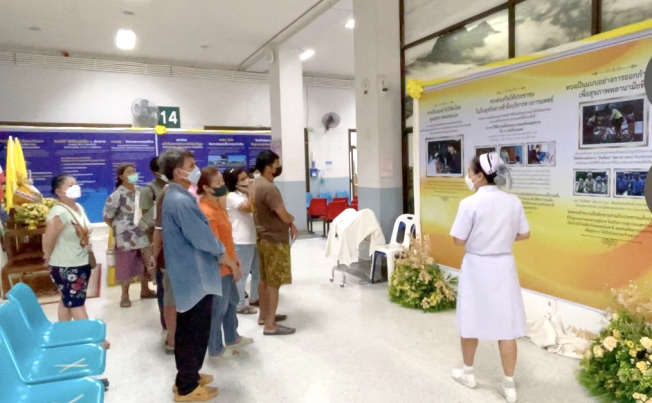 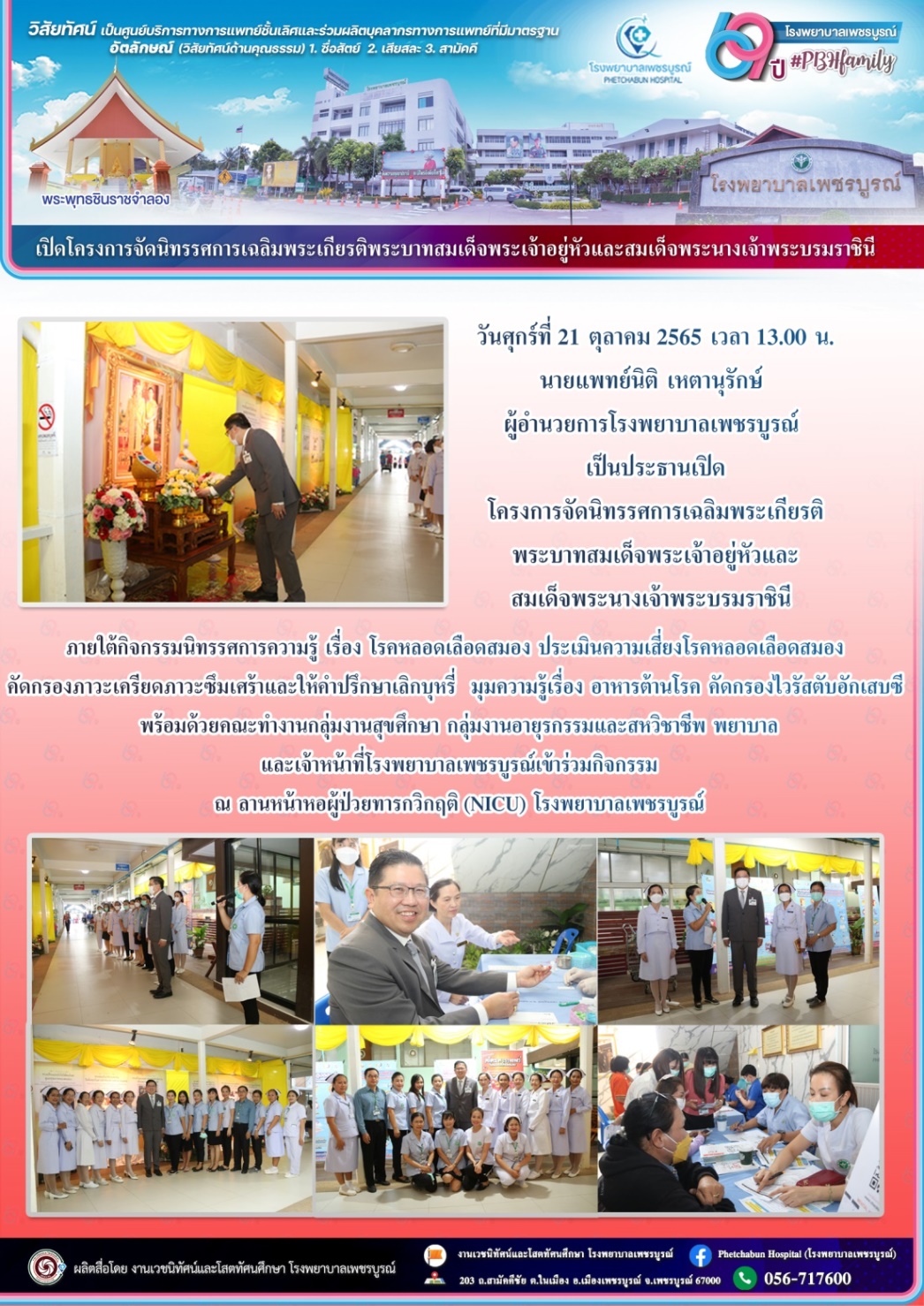 โรงพยาบาลเพชรบูรณ์
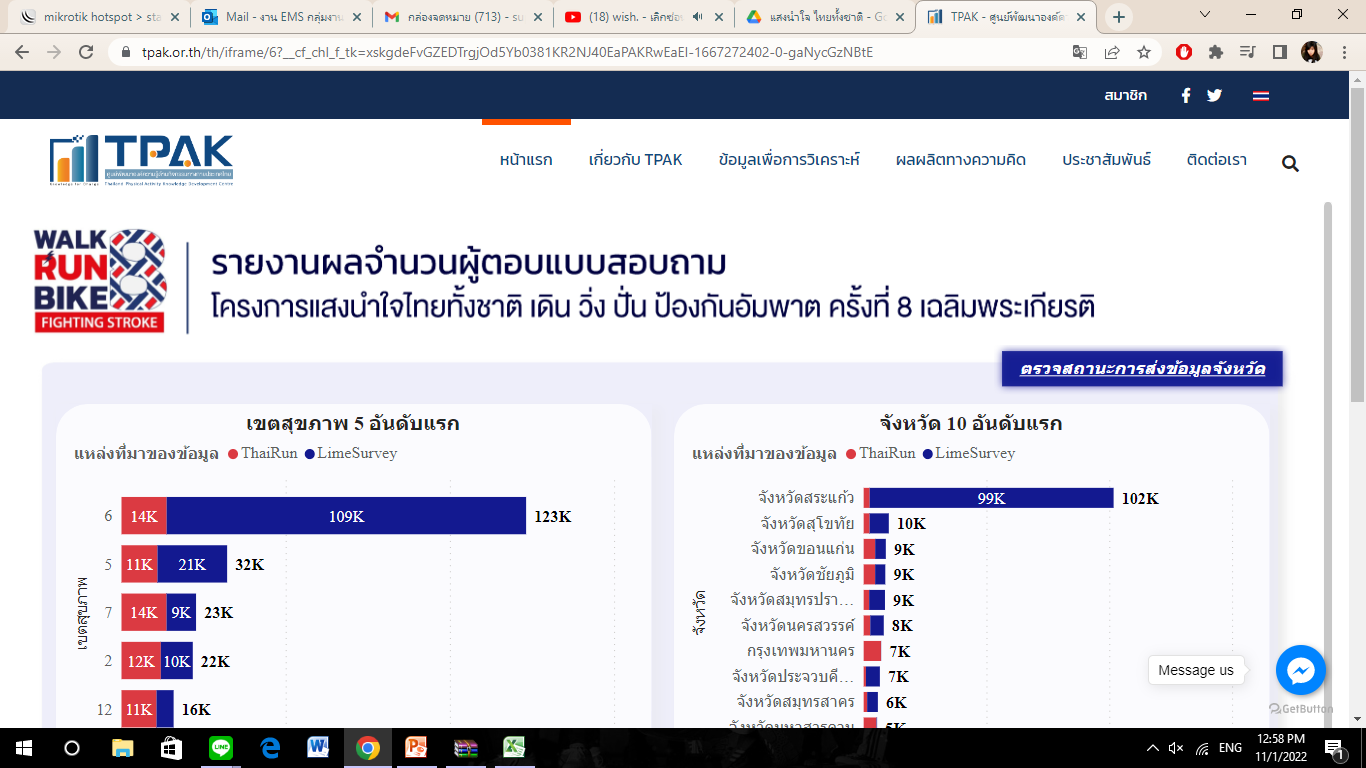 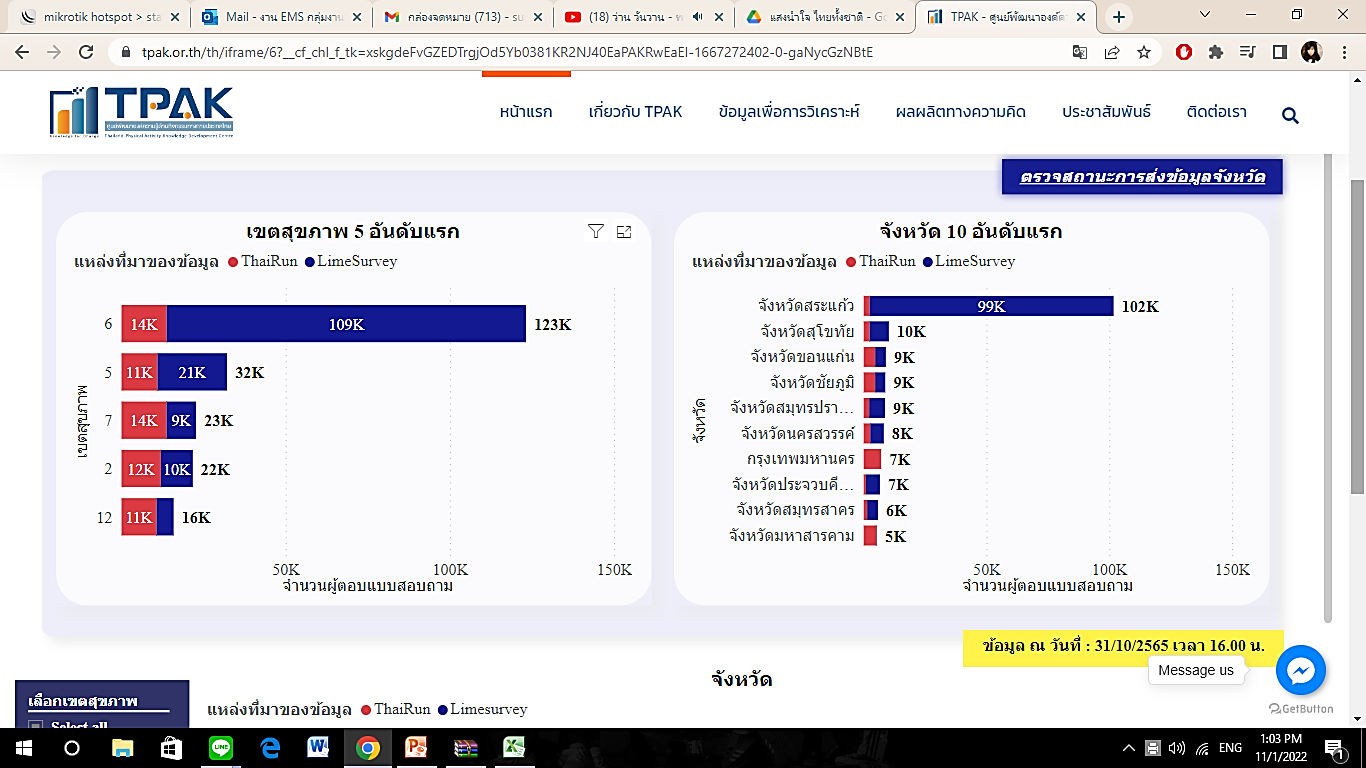 ข้อมูล ณ วันที่ 31 ตุลาคม 2565 เวลา 16.00 น.
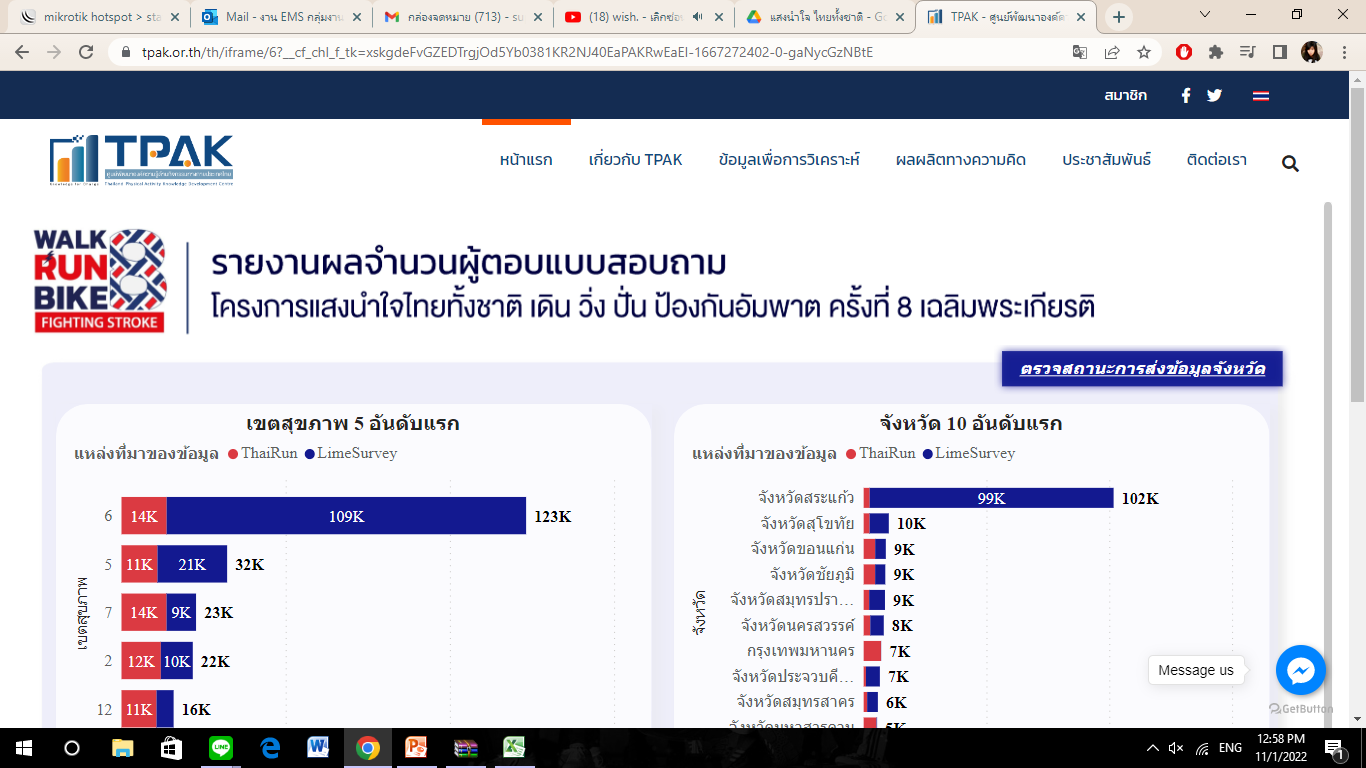 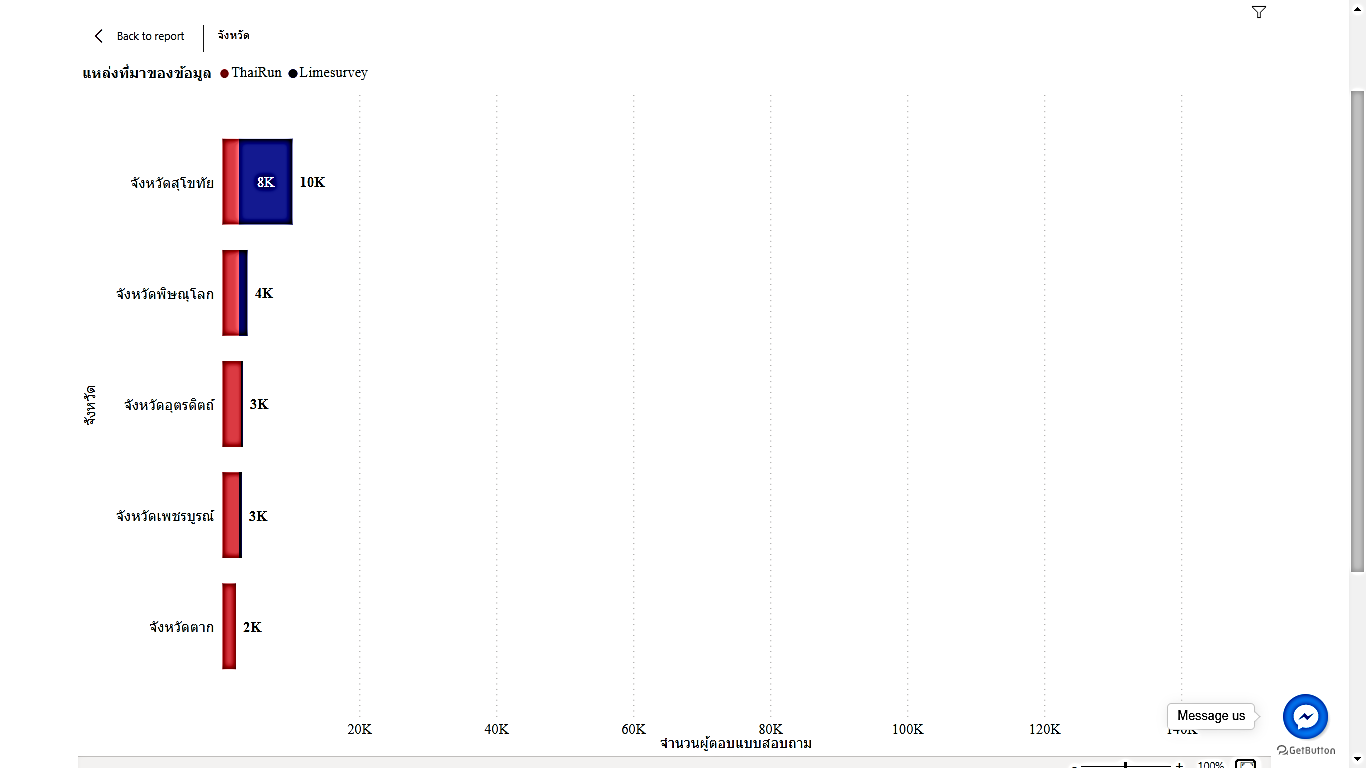 10,239 <<< อันดับที่ 2 ของประเทศ
3,673 <<< อันดับที่ 18
เขตสุขภาพที่ 2
2,976 <<< อันดับที่ 24
2,823 <<< อันดับที่ 26
1,999 <<< อันดับที่ 35
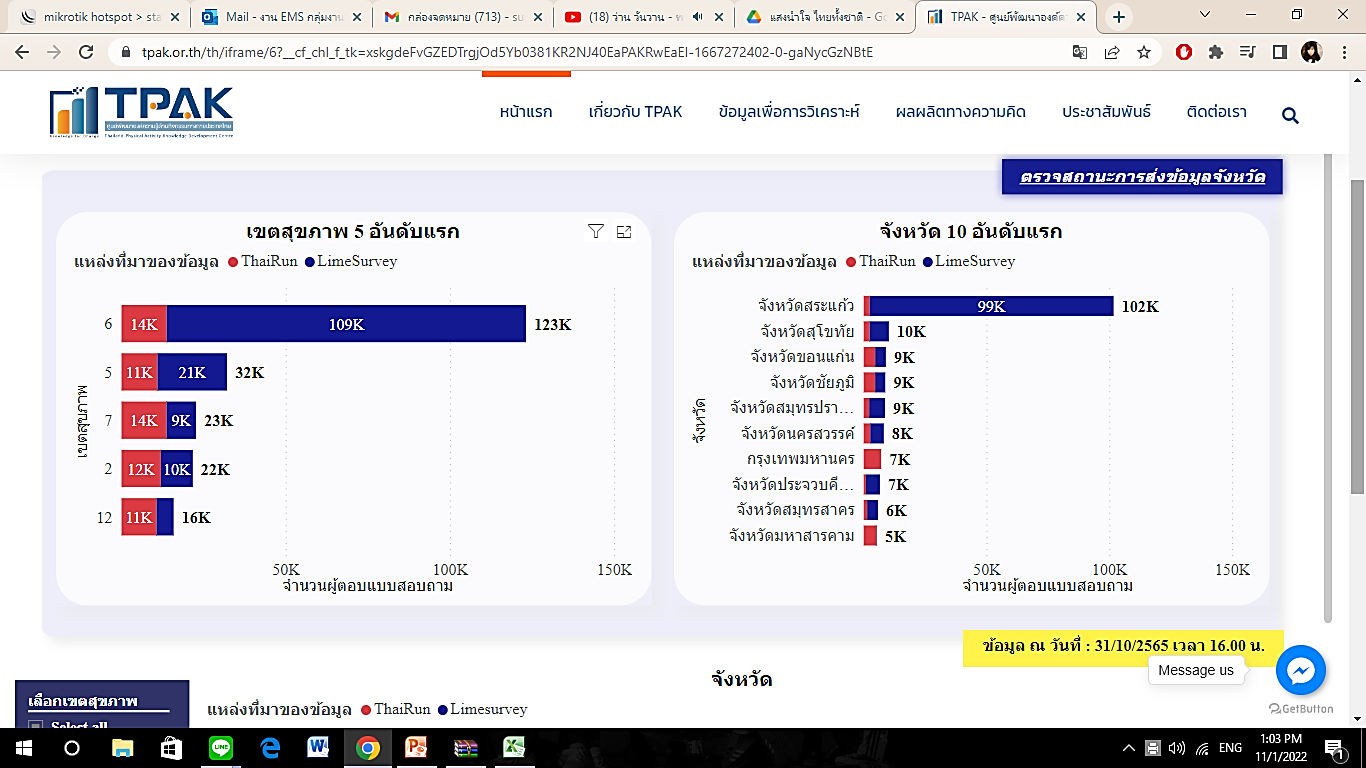 ข้อมูล ณ วันที่ 31 ตุลาคม 2565 เวลา 16.00 น.
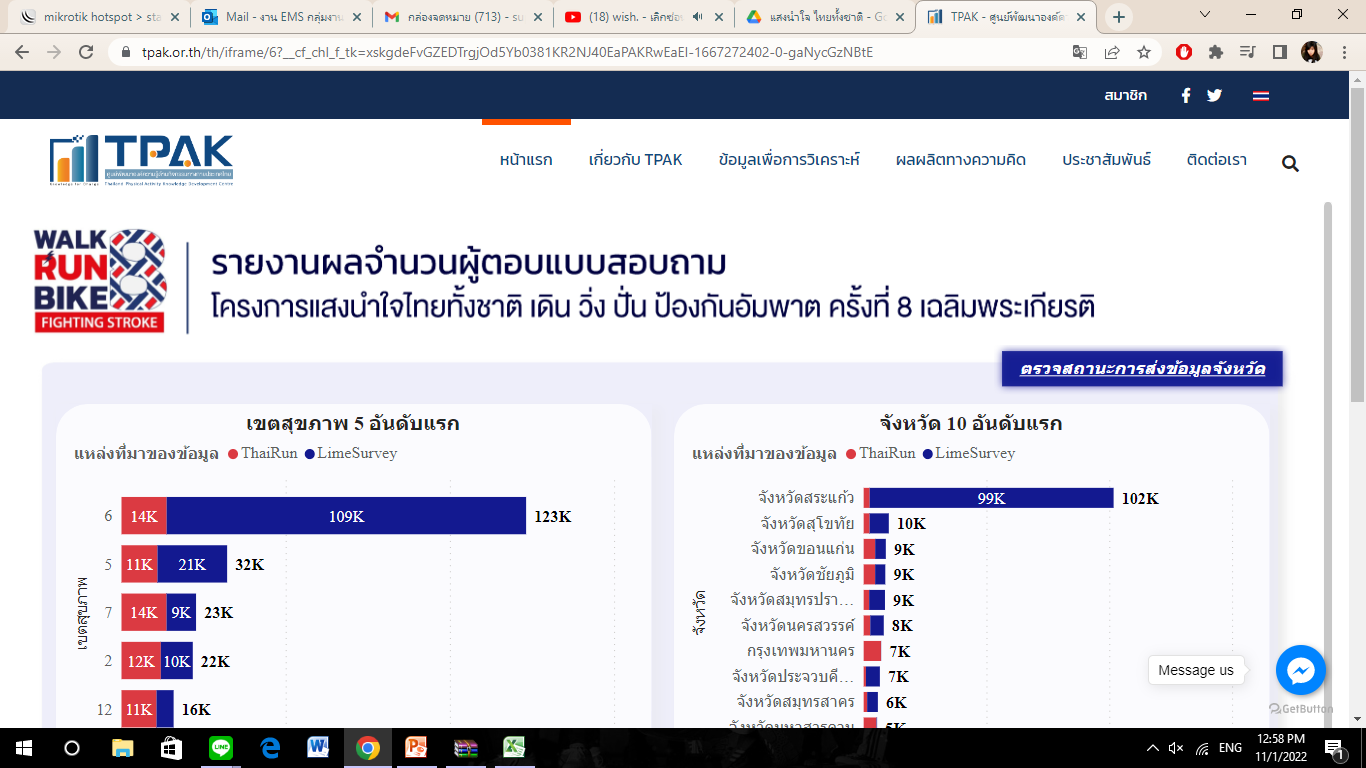 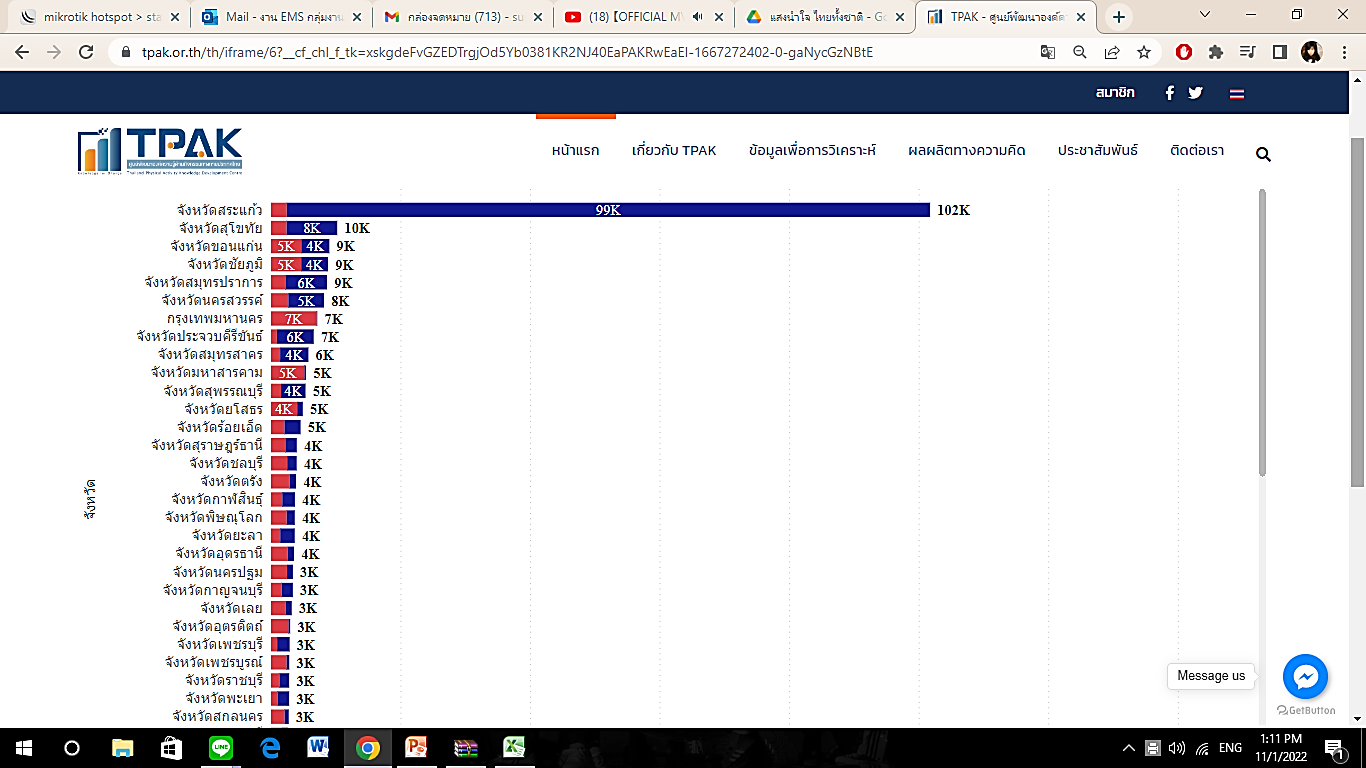 <<<<<<<  อันดับที่ 26 ของประเทศ   >>>>>>> อันดับที่ 4 ของเขตสุขภาพที่ 2
ข้อมูล ณ วันที่ 31 ตุลาคม 2565 เวลา 16.00 น.
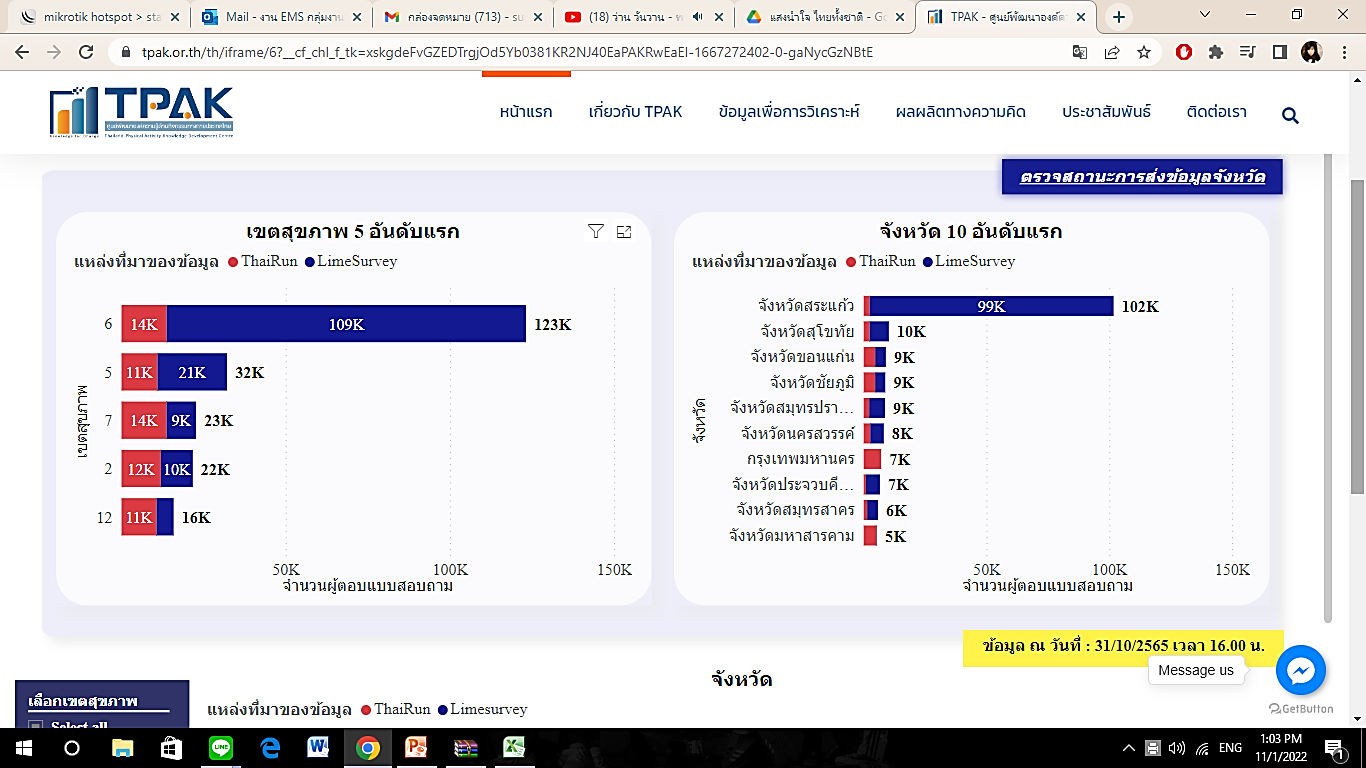 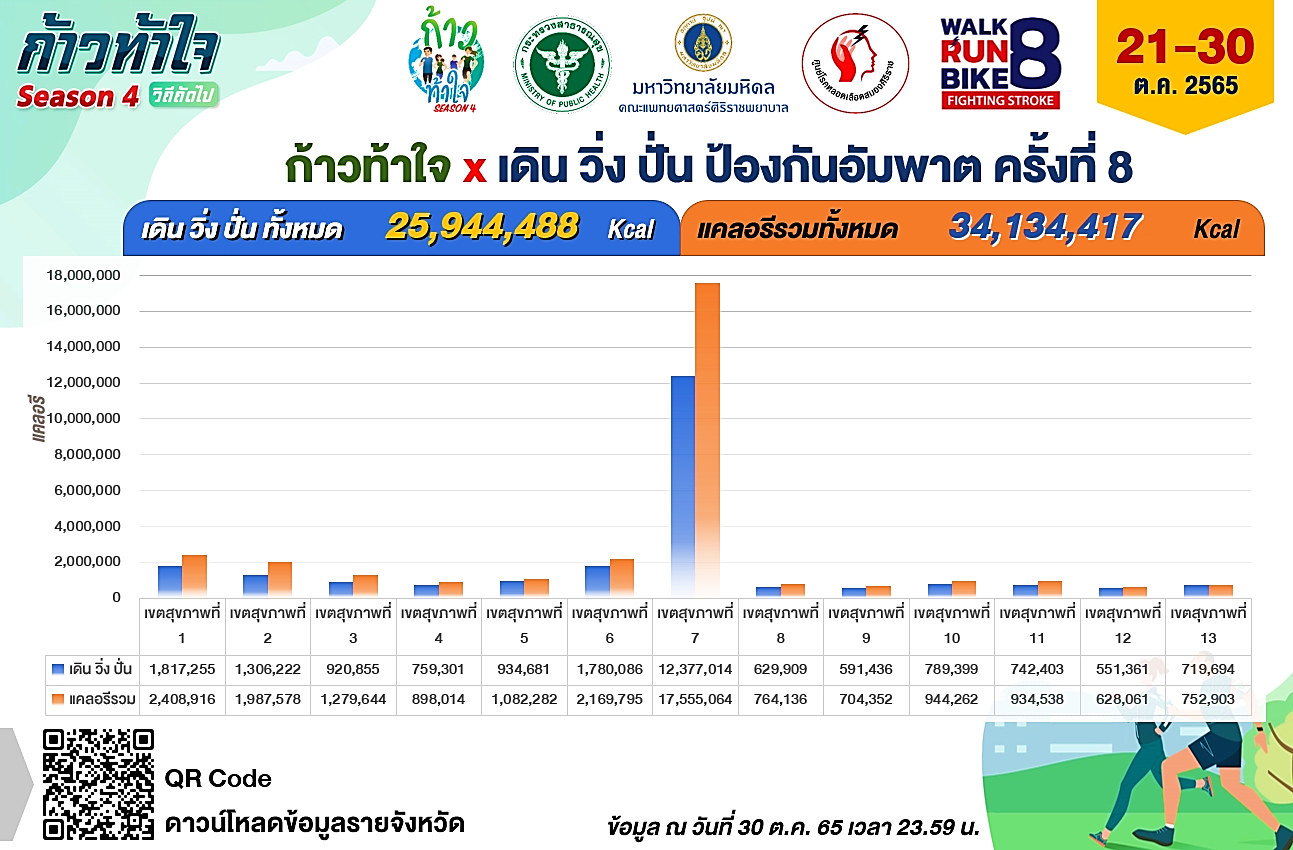 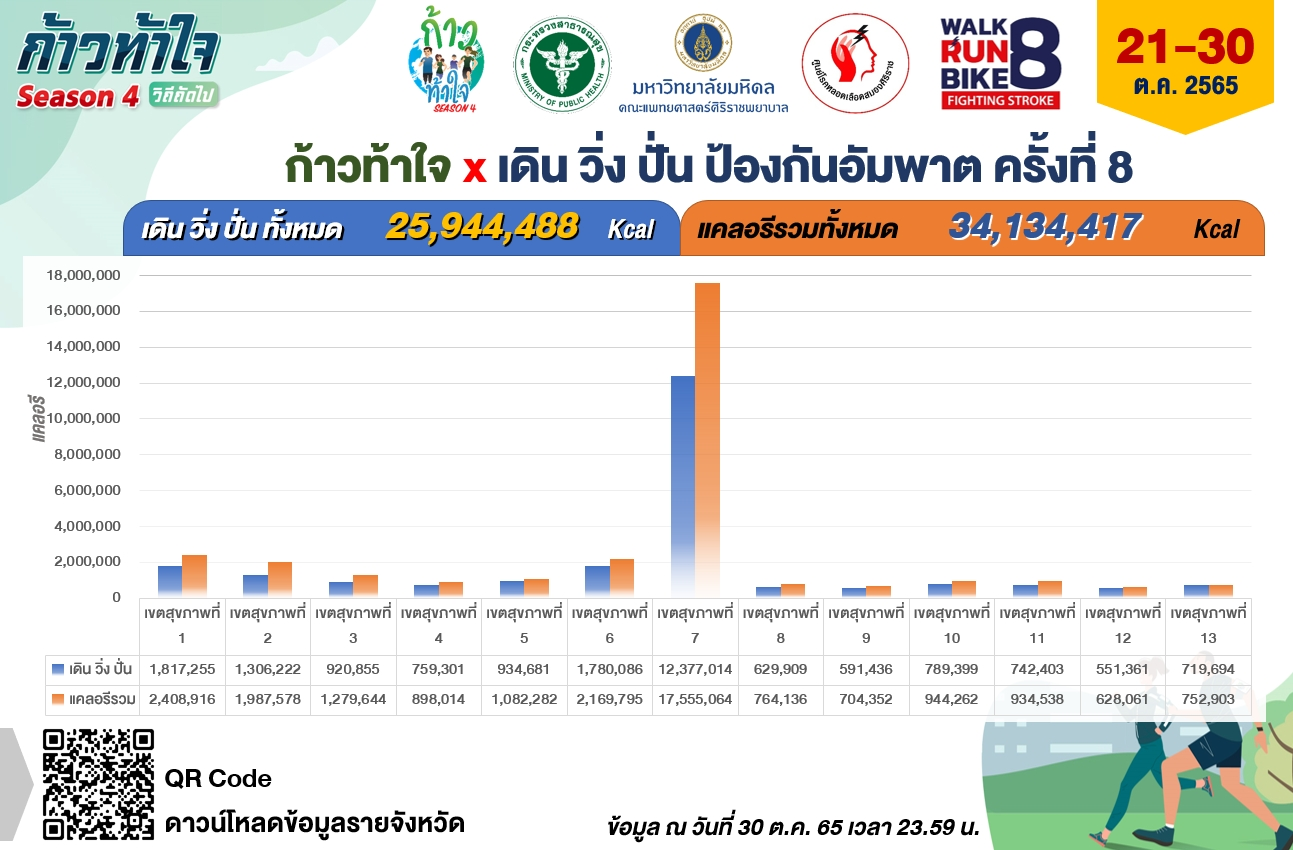 เพชรบูรณ์
ข้อมูล ณ วันที่ 30 ตุลาคม 2565 เวลา 23.59 น.
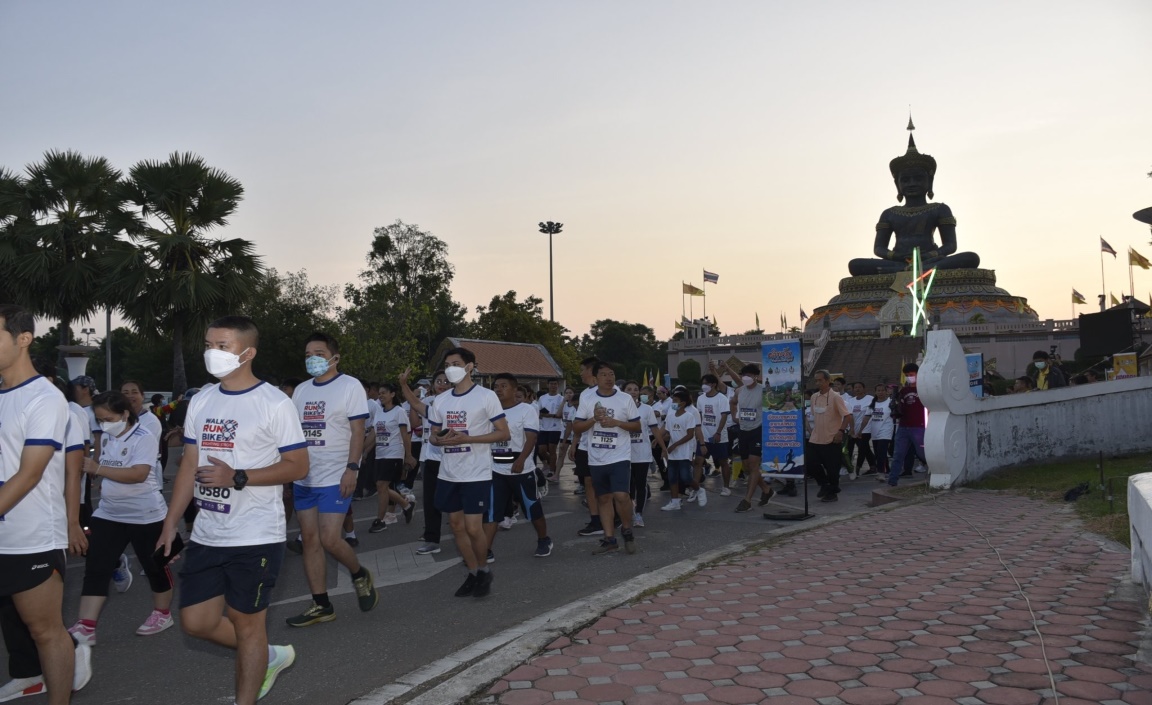 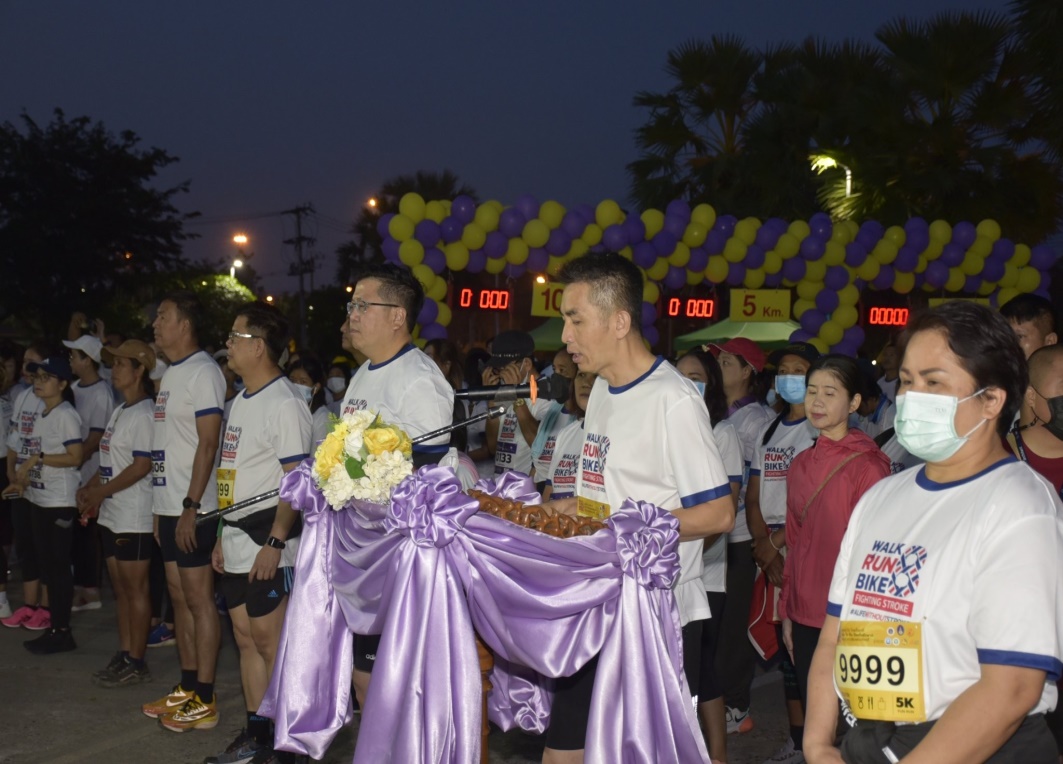 ภาพกิจกรรมออกกำลังกาย
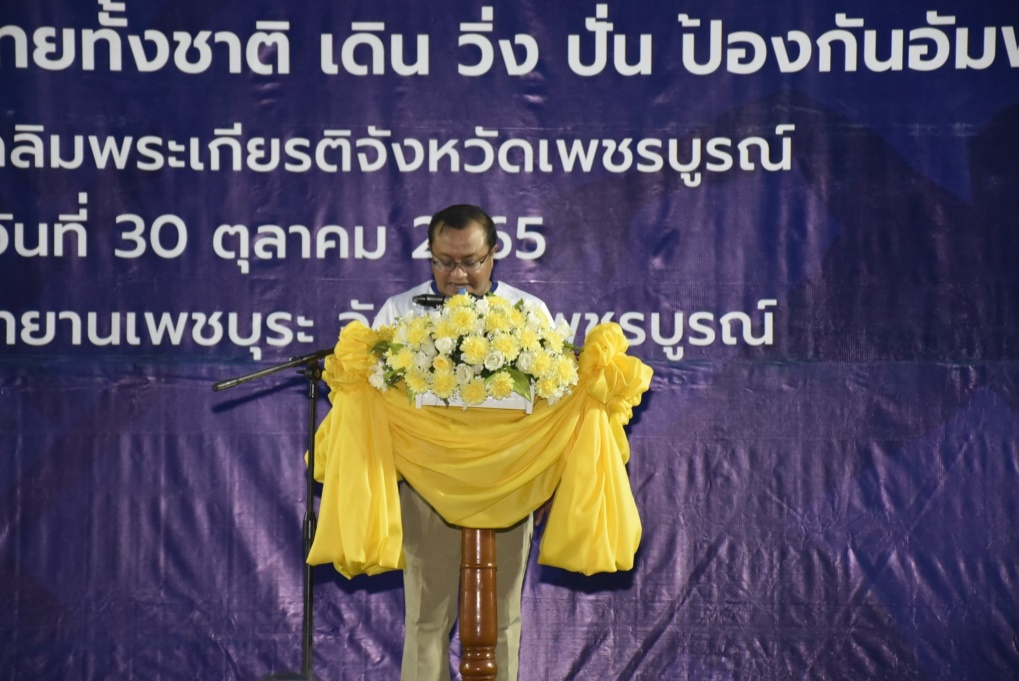 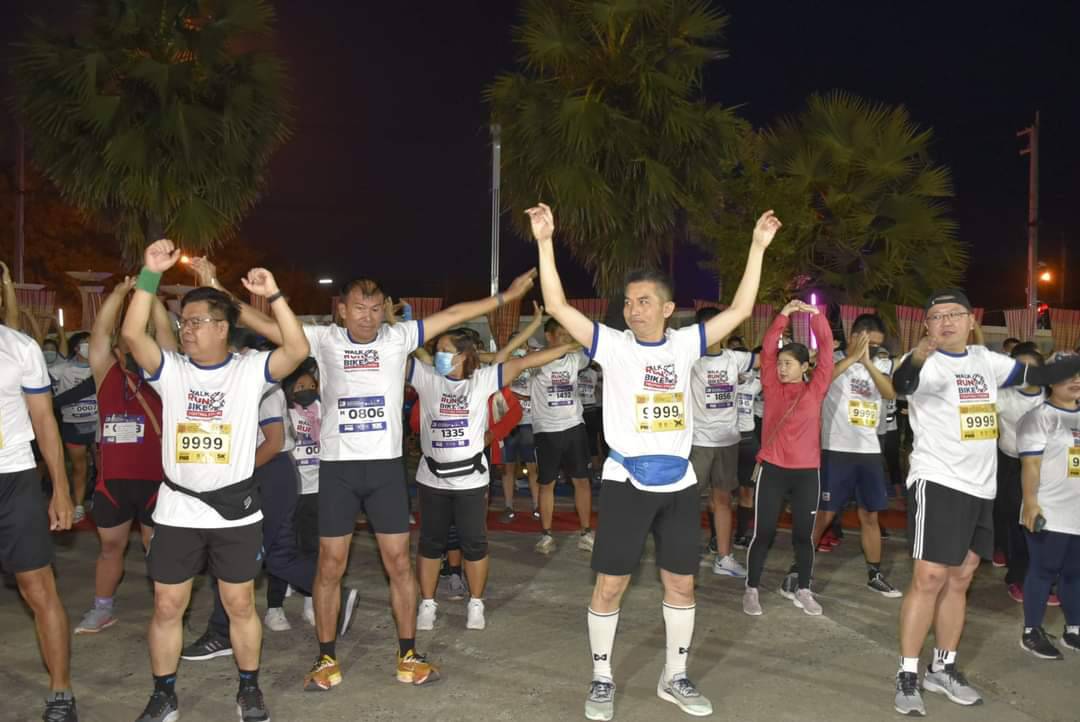 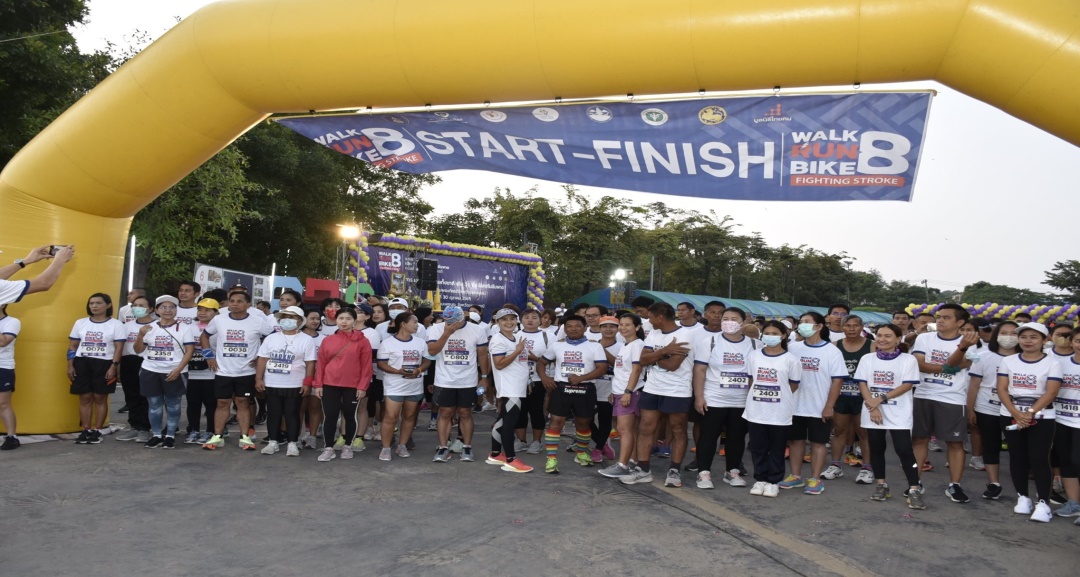 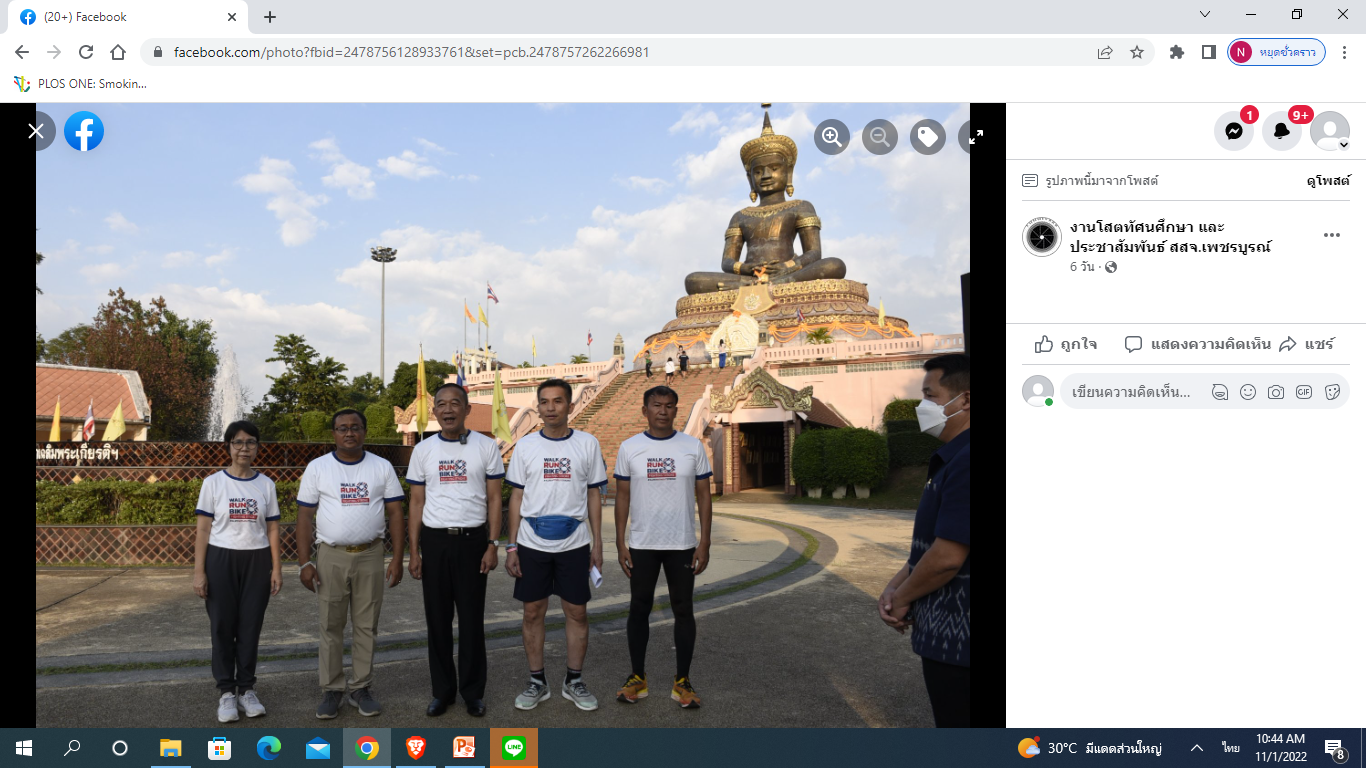 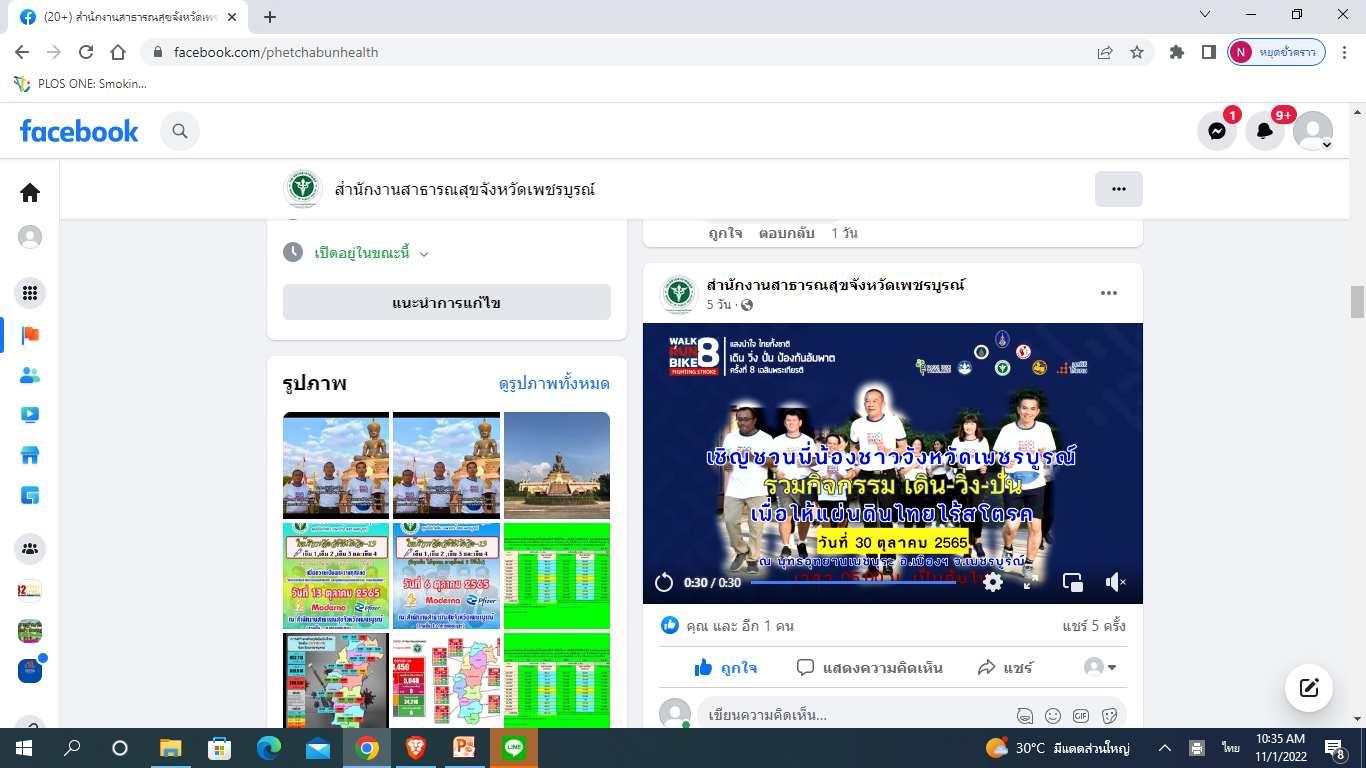 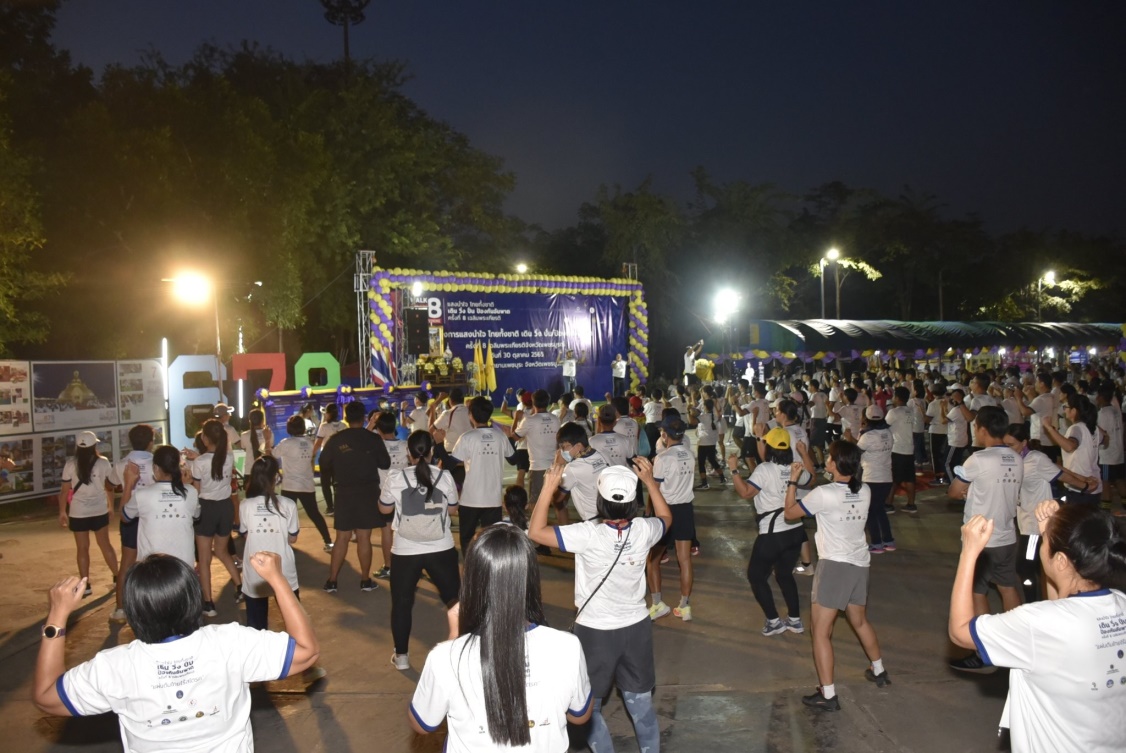 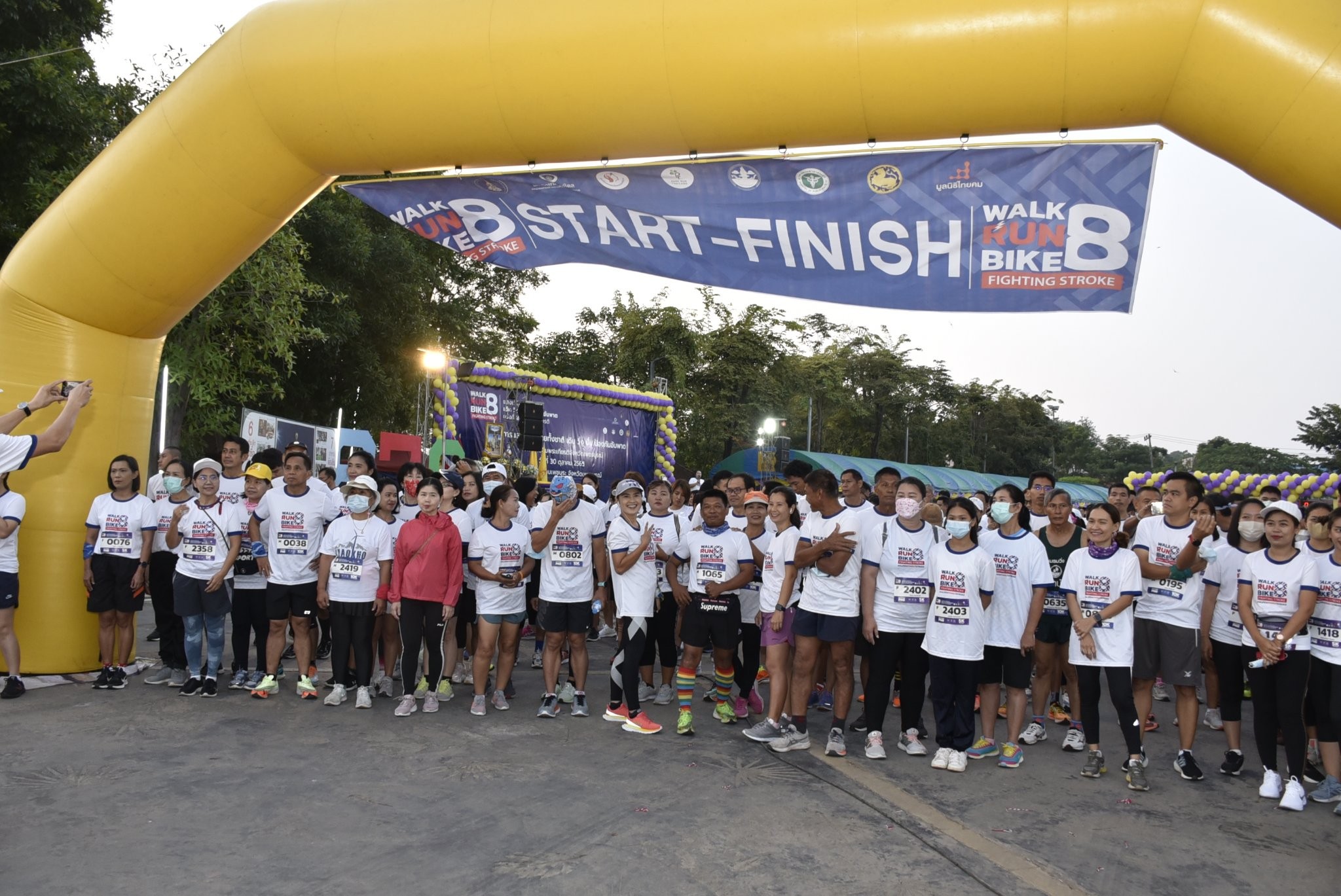 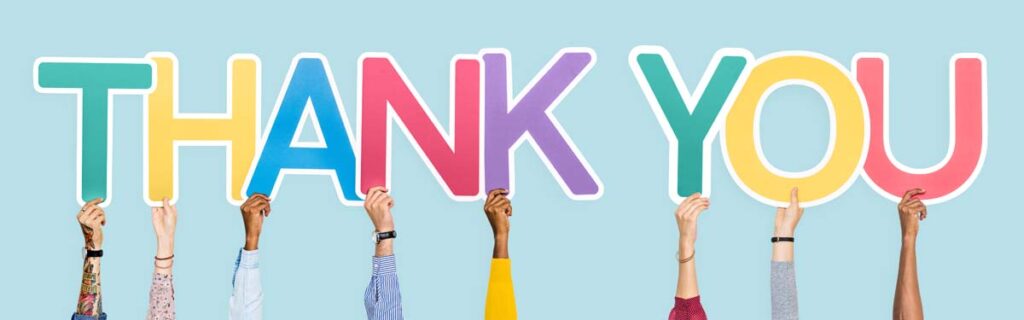